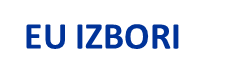 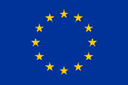 CJENIK REKLAMNIH PORUKA
ENTER ZAGREB
Radio postaja emitira isključivo snimljene poruke
Tolerancija prekoračenja duljine spota | 10%
Plaćanje i uvjeti suradnje

Na cijene iz cjenika obračunavamo stopu PDV - a od 25%.

Sve navedene cijene izražene  su u eurima.

Obavezna avansna uplata pri kojoj odobravamo dodatni popust od 5%.
PRODUKCIJA
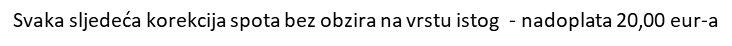 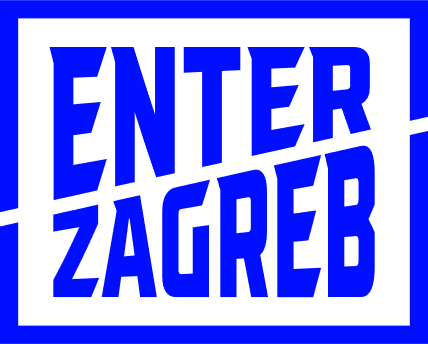 ENTER ZAGREB d.o.o.,Avenija Većeslava Holjevca 29, 10 000 Zagreb

OIB  60299905912    IBAN HR4025000091101008316, Addiko bank d.d. Zagreb